Úvodní jazykový seminář
Hana Prokšová
hana.proksova@ff.cuni.cz
konzultace: po 10:50–12:20
23. listopadu se seminář ruší.

28. listopadu píšeme průběžný test z morfologie.
V pondělí si dal Karel jednoho lahváče, dvě zelené a na dobrou noc ještě půl lahve whisky s ledem. Zítra mu nejspíš bude trochu těžko. Kéž by to tolik nemíchal.
V: PREP primární
pondělí: SUBST, 4. p. sg. neutr.
(si) dal: VERB, 3. os. sg. mask. an., indikativ, préteritum, akt., perf., V./dělat
Karel: SUBST, 1. p. sg. tant. mask. an.
jednoho: NUM základní, 4. p. sg. mask. inam. s koncovkou mask. an.
lahváče: SUBST, 4. p. sg. mask. inam. s koncovkou mask. an.
dvě: NUM základní, 4. p. duálu, fem.
zelené: SUBST z ADJ, 4. p. pl. fem.
a: KONJ parataktická slučovací
na: PREP primární
dobrou: ADJ, 4. p. sg. fem.
noc: SUBST, 4. p. sg. fem.
ještě: PART vytýkací
půl: NUM základní
lahve: SUBST, 2. p. sg. fem.
whisky: SUBST, 2. p. sg. fem., nesklonné
s: PREP primární
ledem: SUBST, 7. p. sg. mask. inam.
Zítra: ADV času
mu: PRON personalium pro 3. os. sg. mask. an., 3. p.
nejspíš: PART modální
bude: VERB, 3. os. sg. indikativ, pomocná část futura, akt. imperf., atematické sloveso BÝT
trochu: ADV míry (NUM?)
těžko: ADV predikativum
Kéž: PART přací
by nemíchal: VERB, 3. os. sg. mask. an., kondicionál přítomný, akt., imperf., V./dělá
to: PRON demonstrativum, 4. p. sg. neutr. 
tolik: NUM s deiktickou funkcí
VERB
VF navíc vyjadřují gramatické kategorie:
VF i VFInf vyjadřují:
osoba
číslo
způsob
čas
NE imperativ: pomoz, sedněte
NE kondicionál minulý a kondicionál přítomný
jmenný rod
slovesný rod
aktivum
pasivum
vid
perfektum
imperfektum
způsob
indikativ
imperativ
kondicionál přítomný
vyjadřuje potenciální děj 				  
Kdybych se učila, ten test bych snad napsala.		nevyjadřují čas!
kondicionál minulý
vyjadřuje nereálný děj
Kdybych se byla učila, byla bych ten test napsala.

transpozice způsobu
Jakými způsoby kromě imperativu lze ještě vyjádřit rozkaz?
čas
zařazení predikátu na časové ose ve vztahu k momentu promluvy

rozlišuje se i relativní čas
Viděla jsem ho, jak nakupuje.
Říkal, že večer bude číst knížku. Ale pak šel do hospody.
vid
opisné/analytické/perifrastické futurum
dokonavý: perfektum			
nedokonavý: imperfektum

formálně tvořeno jako présent
významově futurum
vidový protiklad
jen u sloves mutačních (označujících události)
imperfektum je bezpříznakové: je schopno vyjádřit i bod ukončenosti děje
Pane vrchní, platím!
Amadea točil Forman.
souvisí s protikladem telické × atelické sloveso
vid
slovesa obouvidá/obouvidová
explodovat, absolvovat, aplikovat
jmenovat, svatořečit, věnovat
Věnuju se psaní. × Tatínkovi věnuju bačkory.
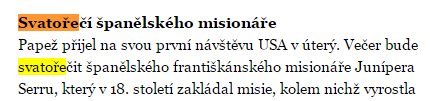 slovesný rod
aktivum
opisné pasivum
pomocné sloveso BÝT + trpné příčestí
vyjadřuje jmenný rod
V té knize je ukryta moudrost.
Výstava bude zahájena proslovem.
→ odvozená ADJ: auto bylo rozbito × auto bylo rozbité
zvratné pasivum
pomocí zvratného SE
netvoří se od reflexiv tantum
Dneska se nehraje.
Právě se rozhoduje o budoucí vládě.
Zubní pasta se nepapá!
slovesný rod
volba slovesného rodu je zásadní zejména z hlediska syntaxe a významu textu, pragmatiky

subjektová diateze primární
činitel děje je v pozici podmětu
Karel jí koblihu.
subjektová diateze sekundární
činitel děje není v pozici podmětu
v pozici PU původce děje: Papír byl vynalezen Číňany.
není vyjádřen vůbec: Na závěr se koláčky pokapou rumem.
deagentizace: upozadění nebo odsunutí agentu (u zvratných pasiv)
prézentní třídy + vzory
1.	-e-: nese, bere, peče, maže, tře
2.	-ne-: tiskne, mine, začne
3.	-(u)je-: kryje, kupuje
4.	-í-: prosí, trpí, sází
5.	-á-: dělá

atematická slovesa: být, chtít, jíst, vědět
(× budu, budeš – „nese“)
morfologický rozbor sloves
Co určujeme dohromady?
pracoval jsem (× ve 3. os. sg./pl. není pomocné sloveso být)
budu pracovat
upracovat se
být viděn
byl jsem viděn

Co určujeme zvlášť?
chci – pracovat
musím – pracovat
mohl by – pracovat
mohl by – být viděn
změňte kategorii:
být překvapen 	slovesný rod		?
čtu			čas			?
splácej		vid			?
nepochopíme	osoba			?
pláču			číslo			?
vyzdvihnuv		jmenný rod		?
změňte kategorii:
být překvapen 	slovesný rod		překvapit
čtu			čas			četl/a/o jsem + budu číst
splácej		vid			splať
nepochopíme	osoba			nepochopíte, nepochopí
pláču			číslo			pláčeme
vyzdvihnuv		jmenný rod		vyzdvihnuvši
morfologický rozbor sloves
Celkově byly magistrátu ohlášeny tři desítky shromáždění. Ty se budou konat například na Klárově a náměstí Jana Palacha. Už dříve magistrát zakázal průvod „Nezapomínáme“, který by se právě s těmito místy křížil.
Zdroj: http://zpravy.idnes.cz
Útočník Jiří Sekáč přehodnotil řadu věcí, jež se týkají jeho hokejového života, a výsledky na sebe nenechaly čekat. Křivka jeho výkonů jde opět nahoru, odráží se to i ve statistikách a pětadvacetiletý hráč Kazaně může směle pomýšlet nejen na boj o nominaci do olympijského Pchjongčchangu, ale výhledově dost možná i na druhou šanci v zámořské NHL.
Zdroj: https://sport.lidovky.cz/
morfologický rozbor sloves
byly ohlášeny: VF, 3. os. pl., indikativ, prét., perf., pas., fem., IV./prosit
se budou konat: VF, 3. os. pl., indikativ, fut., imperf., akt., V./dělat
zakázal: VF, 3. os. sg., indikativ, prét., perf., akt., mask. inan., I./mazat
nezapomínáme: 1. os. pl., indikativ, prés., imperf., akt., V./dělat
by se křížil: 3. os. sg., kondicionál přítomný, imperf., akt., mask. inanim., IV./prosit